Patuxent River Navy Flying ClubMonthly Safety MeetingSeptember 10, 2024Pizza= $1 per slice please
Agenda
Safety Briefing

Airfield Ops Notes

Clubhouse and flightline access

T-41 Status

Club news
2
Patuxent River Navy Flying ClubSafety Briefing September 10, 2024
Dave Rose
PRNFC Safety Officer
Runway Incursions
Definition
Runway Incursion
Any occurrence at an aerodrome involving the incorrect presence of an aircraft, vehicle or person on the protected area of a surface designated for the landing and take off of aircraft

Surface Incident
A surface incident is an unauthorized or unapproved movement within the designated movement area (excluding runway incursions) or an occurrence in that same area associated with the operation of an aircraft that affects or could affect the safety of flight
Four categories of Runway Incursion
Category A: Serious incident in which a collision was narrowly avoided
Category B: Incident where separation decreases and there is a significant potential for collision, which may result in a time critical corrective/evasive response to avoid a collision.
Category C: Incident characterized by ample time and/or distance to avoid a collision.
Category D: Incident that meets the definition of runway incursion such as incorrect presence of a single vehicle/person/aircraft on the protected area of a surface designated for the landing and take-off of aircraft but with no immediate safety consequences.
Four categories of Runway Incursion
An incursion that results in a collision is called an Accident
Surface Incidents
Hot Areas
A location on an airport movement area with a history or potential risk of collision or runway incursion, and where heightened attention by pilots and drivers is necessary

Standardized Terminology
Currently, there is no standard shape to designate a hot spot on airport diagrams within chart supplements and the Terminal Procedures Publication; they are charted with a variety of squares, rectangles, circles, ovals, and ellipses with no pattern or consistency
Beginning May 19, 2022, the FAA will standardize these symbols to three shapes with two distinct meanings: a circle or ellipse for ground movement hot spots and a cylinder for wrong surface hot spots.
Examples
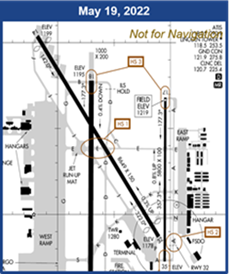 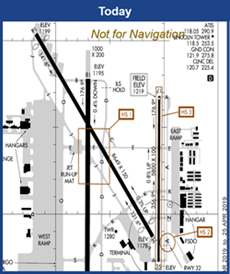 Arrival Alert Notice?
To address wrong surface events where an aircraft lines up to, lands on, or departs from the incorrect runway, taxiway, or airport, the FAA is releasing Arrival Alert Notices at several airports with a history of misalignment risk. Arrival Alert Notices provide a graphic visually depicting the approach to a particular airport with a history of misalignment risk. There is also language describing the misalignment risk area
FAA Arrival Alert Notices (https://www.faa.gov/airports/runway_safety/hotspots/hotspots_list/aan/)
From the Flight Deck: Arrival Alert Notice (https://www.youtube.com/watch?v=wgA2RXUwaxo)
References
Hot Spot Standardized Symbology (faa.gov)

From The Flight Deck: Hazards and Hot Spots (https://youtu.be/XllmW78wFls)
Airfield Ops Notes
Taxiway A is all but complete. This week there may be a delay for us while the new lines are painted. Check with baseops before you start.
Taxiway edge lighting not complete until end of month. Use caution at night!
13
Clubhouse and Flightline Access
Gate is being left open intentionally. Please leave it open. 

If you need to drive your car up to the plane, do so with discretion. Please don’t leave your car there. Park in the parking lot.
14
T-41 Status
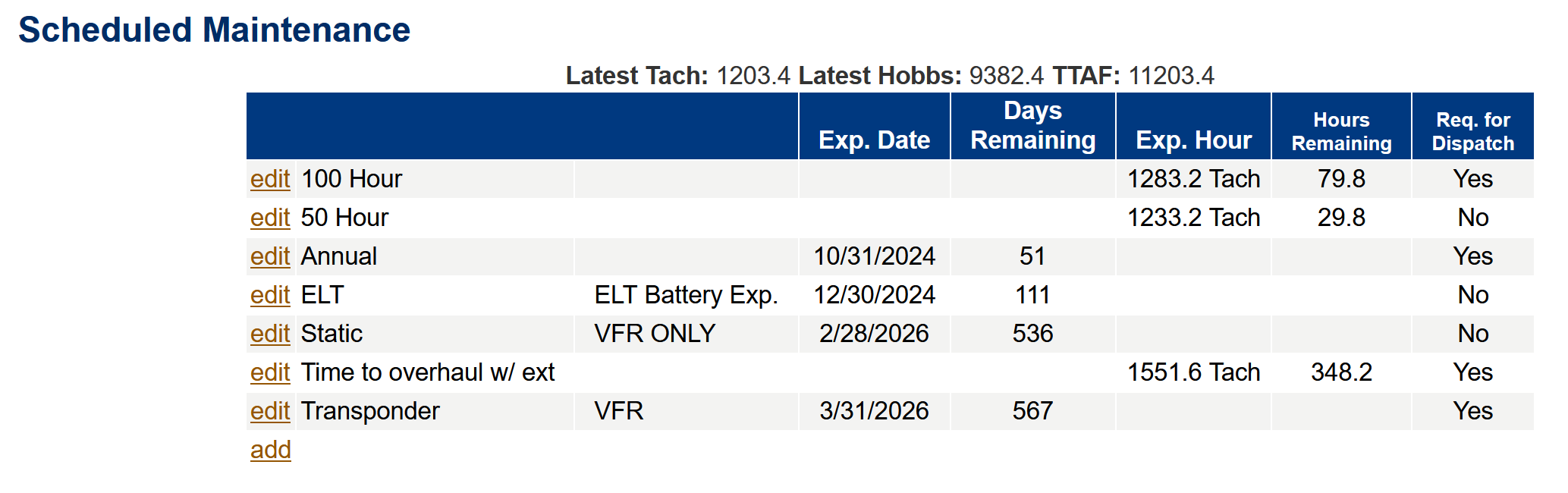 15
T-41 Status
Aircraft is up and flying well.

Write up all gripes when they occur.

VFR only until we get the pitot static check. Instrument training OK.

Rear seats? Maybe. Interest?
16
Club News
We will have the proceeds from the Arrow within next few days.

After paying all bills, we will revisit hourly rate for T-41 with idea of lowering it.

When T-41 reaches TBO, will probably give back to USAF: 12-24 months away.
17
Questions?
Questions?
18